ESTUDO  METÓDICO
  O  EVANGELHO  SEGUNDO  O  ESPIRITISMO
CAP.  XXV
BUSCAI  E  ACHAREIS
OBSERVAI  OS  PÁSSAROS  DO  CÉU
LIÇÕES  DE  JESUS
NÃO  ACUMELEIS  TESOUROS  NA  TERRA,
ONDE  A  FERRUGEM  E  OS  VERMES  OS  COMEM
E  ONDE  OS  LADRÕES  OS  ROUBAM;
PORQUANTO,  ONDE  ESTÁ  O  VOSSO  TESOURO
AÍ  ESTÁ  TAMBÉM  O  VOSSO  CORAÇÃO.
ACUMULAI  TESOUROS  NO  CÉU,  ONDE  NEM  A  FERRUGEM,  NEM  OS  VERMES  OS  COMEM;
OBSERVAI  OS  PÁSSAROS  DO  CÉU
MAS  VOSSO  PAI  CELESTIAL  OS  ALIMENTA.
NÃO  SEMEIAM,  NÃO  CEIFAM,  NADA  GUARDAM
EM  CELEIROS;
OBSERVAI  OS  LÍRIOS  DOS  CAMPOS
ENTRETANTO,  EU  VOS  DECLARO  QUE  NEM  SALOMÃO,  EM  TODA  A  SUA  GLÓRIA,  JAMAIS
SE  VESTIU  COMO  UM  DELES.
NÃO  TRABALHAM,  NEM  FIAM;
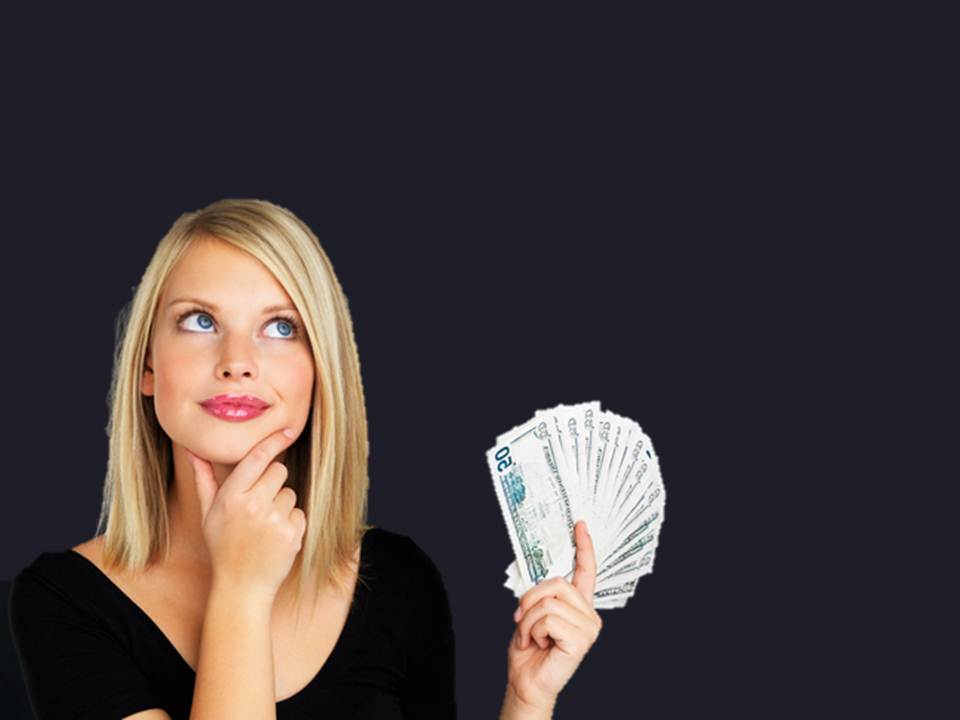 OS  TESOUROS  DA  TERRA
OS  TESOUROS  DO  CÉU
SÃO:
AS  RIQUEZAS  
    IMPRODUTIVAS
OS  DESEJOS  INSACIÁVEIS
OS  BENS  SUPÉRFLUOS
A  POSSE  EGOÍSTA
SÃO:
A  AÇÃO  NO  BEM
OS  CONHECIMENTOS  ADQUIRIDOS
A  PRÁTICA  DA  CARIDADE
AS  VIRTUDES
“ONDE  ESTÁ  O  VOSSO  TESOURO  
AÍ  ESTÁ  O  VOSSO  CORAÇÃO”
SIGNIFICA:
QUE  A  NOSSA  ATENÇÃO,  SENTIMENTO  E  INTERESSE  SE  
PRENDEM  NAQUILO 
 QUE  CONSTITUI  A
  NOSSA  MAIOR  PREOCUPAÇÃO.
ESTES  ENSINAMENTOS  NÃO  SERIAM  UM  ESTÍMULO  AO  COMODISMO?
NÃO!
JESUS  USOU  UMA  ALEGORIA  POÉTICA.
DEVEMOS  BUSCAR
     O  SENTIDO  MORAL.
A  RECOMENDAÇÃO  É  PARA  NÃO  DARMOS
MAIS  IMPORTÂNCIA  AOS  BENS  MATERIAIS
DO  QUE  AOS  ESPIRITUAIS.
SABEI  SACRIFICAR  OS  PRIMEIROS
AOS  SEGUNDOS.
A  FÉ  É  SUFICIENTE  PARA  PROMOVER
AS  NOSSAS  NECESSIDADES,  COMO  
  COMER,  VESTIR,  ETC?
SE  ELA  NEM  SEMPRE  ACODE  COM  O  AUXÍLIO  MATERIAL,  INSPIRA  AS  IDEIAS  COM  QUE  SE  ENCONTRAM  OS  MEIOS  DE  SAIR  DA  DIFICULDADE.
A  PROVIDÊNCIA  DIVINA  NUNCA  DEIXA  AO  
ABANDONO  OS  QUE  NELA  CONFIAM.
TODAVIA,  QUER  QUE  ESSES,  
POR  SEU  LADO,  TRABALHEM.
“NÃO  SE  INQUIETAR  COM  O  QUE  
COMER,  COM  O  QUE  VESTIR”
CONSEQUÊNCIAS:
NÃO  É  NEGAR:
A  INATIVIDADE
O  RETROCESSO
O  PRIMITIVISMO
O  PROGRESSO
O  TRABALHO
A  PREVIDÊNCIA
“NÃO  SE  INQUIETAR  COM  O  QUE  
COMER,  COM  O  QUE  VESTIR”
CONSEQUÊNCIAS:
É:
SABER  CONTENTAR-SE  COM  O  QUE  TEM.
BASTAR-SE  COM  O  NECESSÁRIO.
FRATERNIDADE  ENTRE  OS  POVOS.
ALIMENTOS  PARA  TODOS  NO  PLANETA.
NÃO  RECLAMAR  O  SUPÉRFLUO.
A  TERRA
QUANDO  OS  HOMENS  SOUBEREM  ADMINISTRAR,  SEGUNDO  AS  LEIS  DE  JUSTIÇA,  DE  CARIDADE 
 E  DE  AMOR  AO  PRÓXIMO.
PRODUZIRÁ  O  SUFICIENTE  PARA  ALIMENTAR
  A  TODOS  OS  SEUS  HABITANTES:
CONTRIBUIÇÃO
DO
ESPIRITISMO
SE  UMA  E  OUTRA  NÃO  ESTIVEREM  NO  CORAÇÃO,
  O  EGOÍSMO  AÍ  SEMPRE  IMPERARÁ.
A  CARIDADE  E  A  FRATERNIDADE  NÃO  SE  DECRETAM  EM  LEIS.
CABE  AO  ESPIRITISMO
FAZÊ-LAS  PENETRAR  NELE.
REFLEXÕES
IDEALIZAR  UM  OBJETIVO  PARA  CONTEÚDO.
COMENTAR  A  IDEIA  DE  COMPREENSÃO  MAIS  DIFÍCIL.
EXPOR  A  IDEIA  QUE  LHE  CAUSOU  MAIOR  IMPACTO.
PROPOR  APLICAÇÕES  PRÁTICAS  DO  TEMA  ESTUDADO.